Владимир ТУЛУПОВВоронеж, ВГУ, журфак
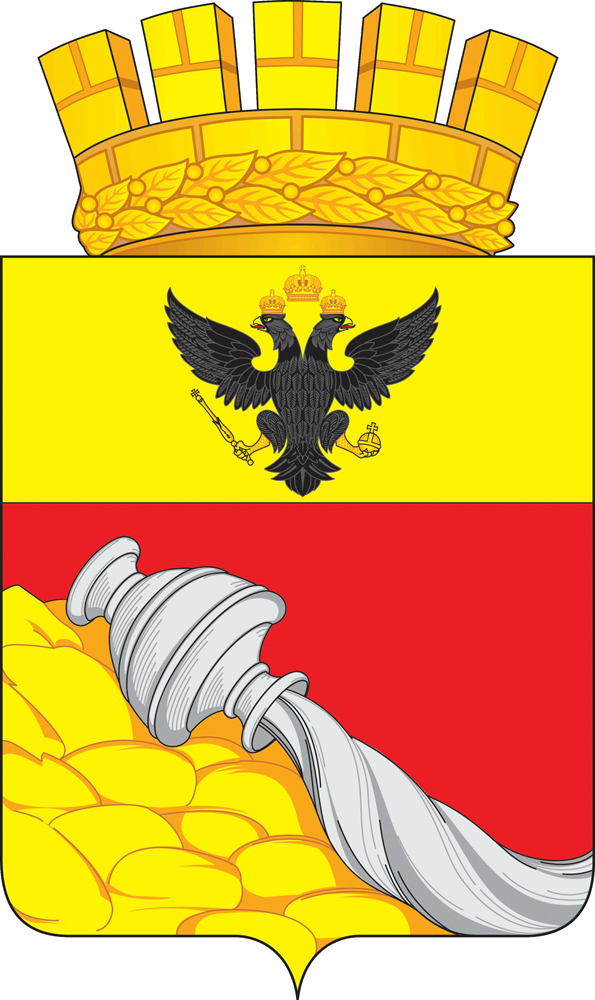 Основание Воронежа
1571 г. – организация сторожевой службы Московского государства «на Поле».
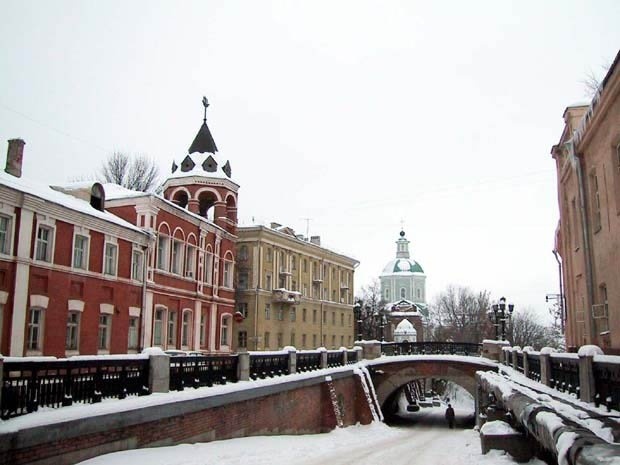 Воронеж и Ливны стали первыми южными укреплёнными городами в конце XVI века, защищавшими Московское государство от набегов крымских и ногайских татар в придонских степях.
1585-й год официально считается годом основания Воронежа
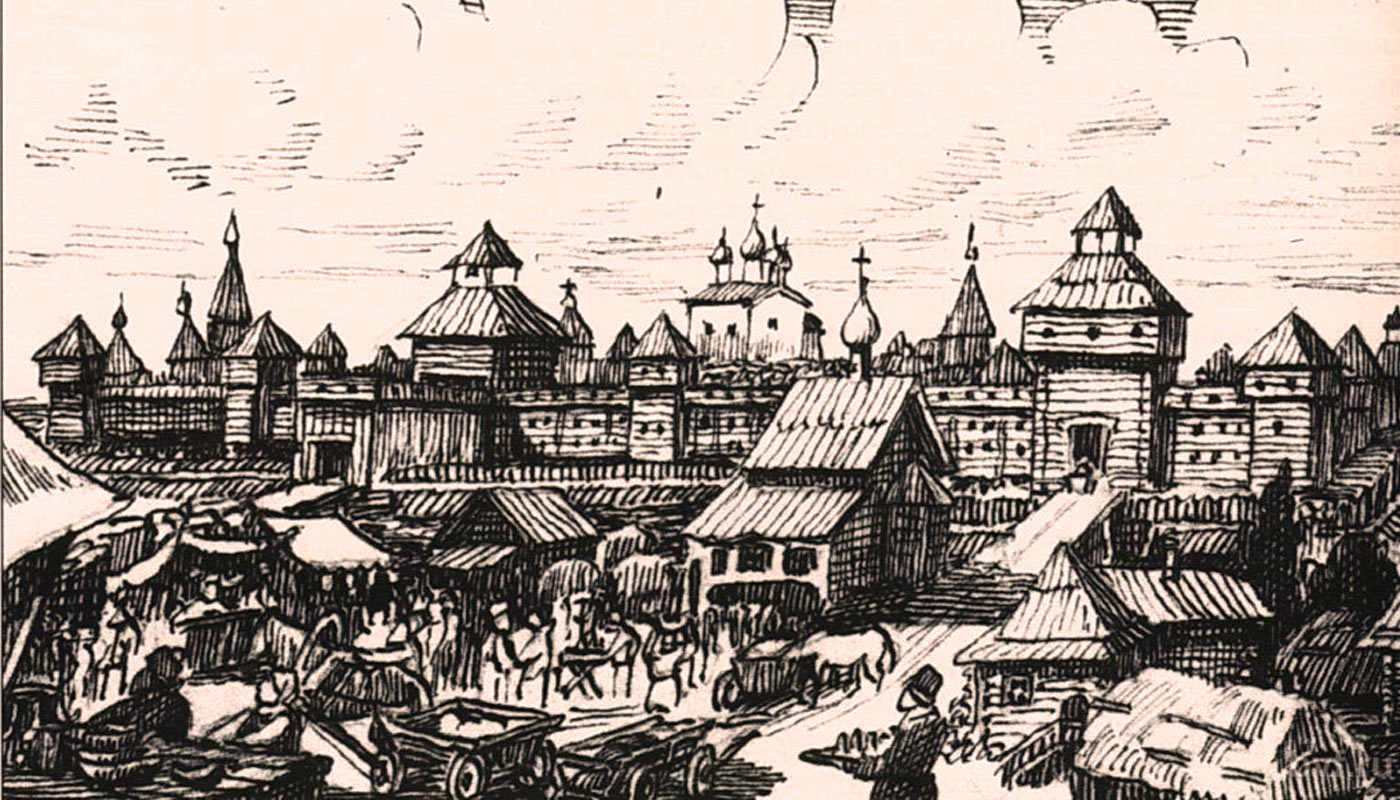 Первый воронежский воевода
Воронежская крепость была построена под руководством воронежского воеводы Семёна Фёдоровича Сабурова.
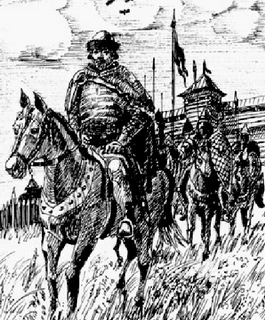 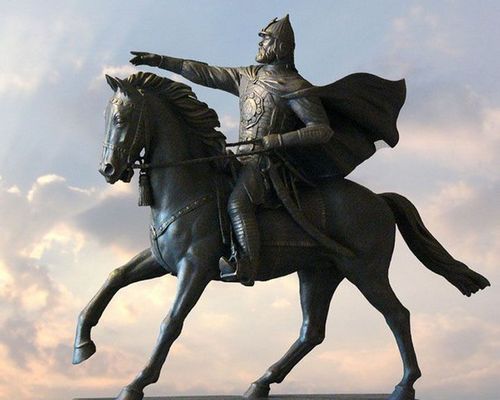 Петр I – основательроссийского флота
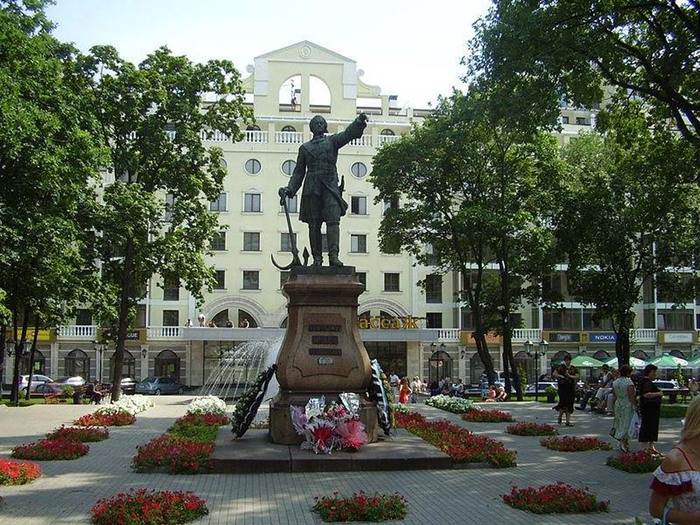 1692 г. – учреждено  Воронежское адмиралтейство.
20 октября 1696 года на его верфях был впервые в истории России создан регулярный Российский военный флот.
C 1696 года по 1711 год было построено около 215 кораблей
Основание Воронежской губернии
После завоевания Азова в ходе Областной реформы 1708 года была образована Азовская губерния, центром которой после смерти императора в 1725 году стал Воронеж, а губерния была переименована в Воронежскую.
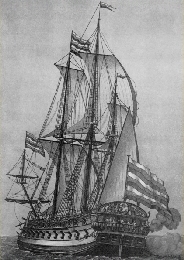 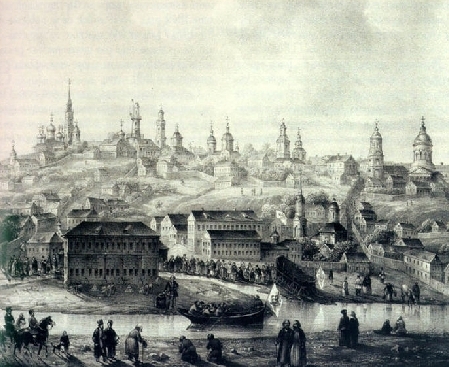 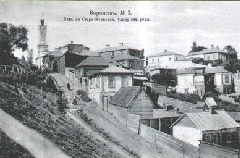 Воронежский кадетский корпус
1845 г. – открытие Воронежского кадетского корпуса, в котором обучались создатель знаменитой винтовки C.И. Моcин, один из изобретателей лампочки накаливания. Н. Лодыгин, марксист Г. В. Плеханов и др.
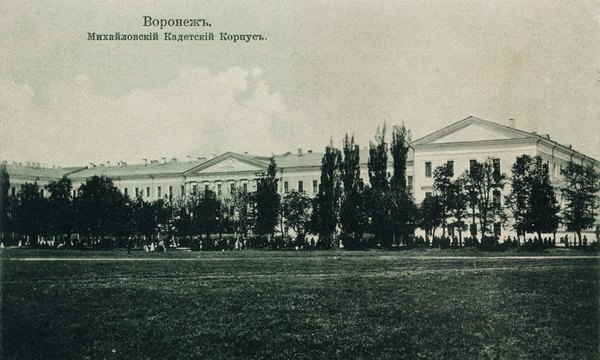 Открытие железной дороги
30 января 1868 г. – открытие железнодорожной станции Воронеж. Февраль 1868 г. – регулярное движение пассажирских поездов между Воронежем и Москвой.
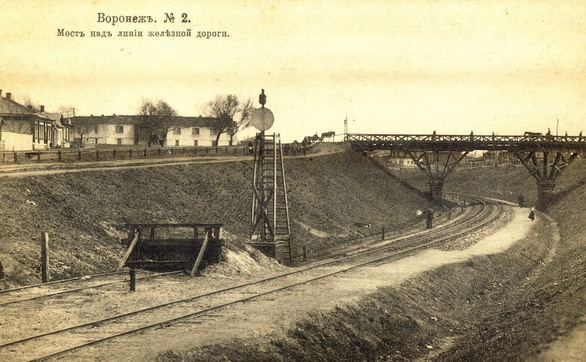 Открытие Воронежского государственного университета
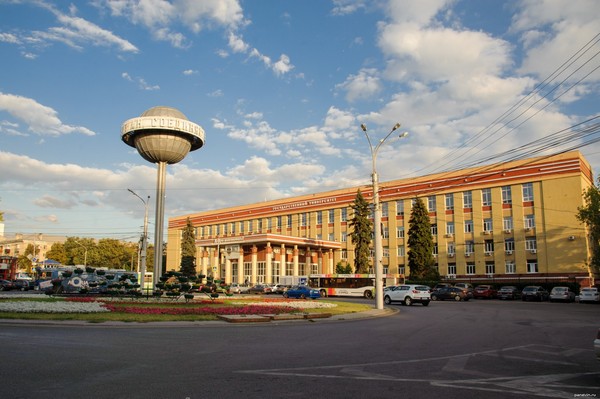 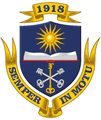 В связи с угрозой германской интервенции
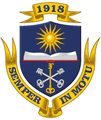 Воронежский университет был создан в 1918 году на базе Императорского Юрьевского университета, который был эвакуирован из Юрьева (ныне Тарту) в связи с угрозой германской интервенции.
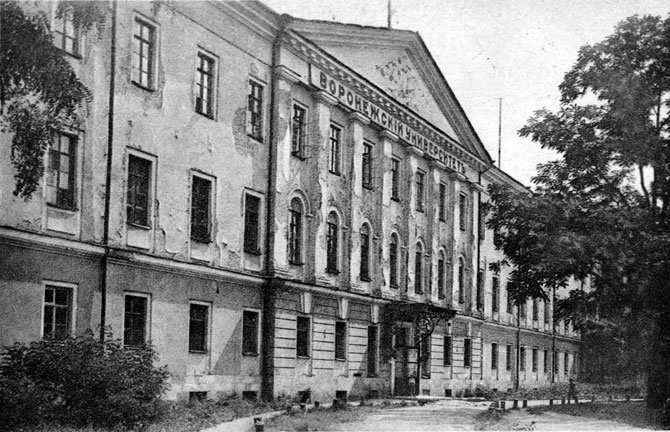 Дерпт – Юрьев – Воронеж
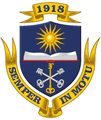 Дерптский (позже Юрьевский) университет в городе Дерпте был основан в 1802 году указом Александра I. Это учебное заведение являлось вторым действующим университетом в России после Московского.
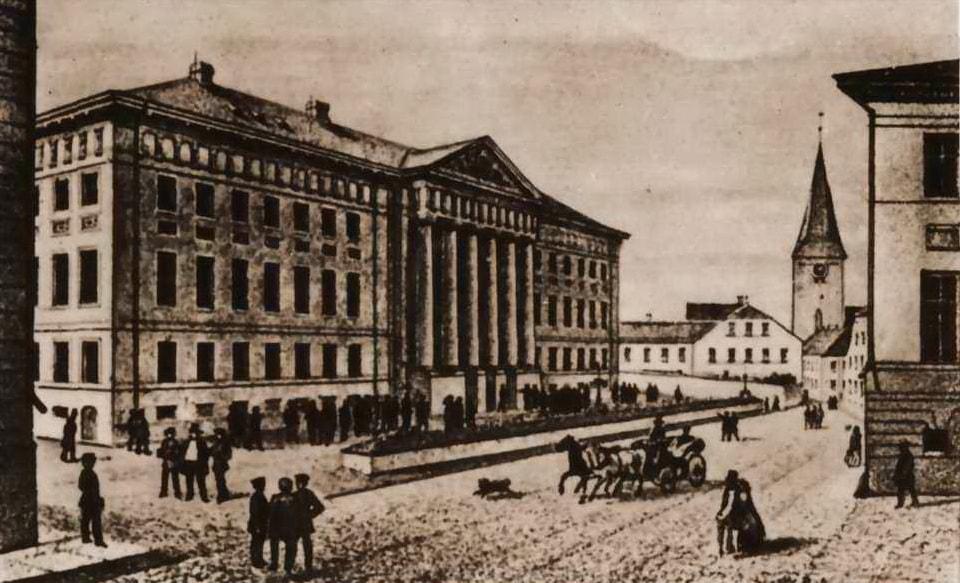 Semper in motu – Всегда в движении
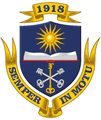 ВГУ включает 18 факультетов. 
Здесь обучаются более 20 тысяч студентов.
За более чем сто лет университет подготовил 
более 100 тысяч специалистов.
Среди выпускников университета  – Нобелевский лауреат Павел Алексеевич Черенков, лауреаты государственных премий СССР и России, академики, министры, деятели науки и культуры. 
Выпускники университета работают в 90 странах мира.
Факультет журналистики
Подготовка медиаспециалистов в ВГУ
 (1961 – 2024 гг.)
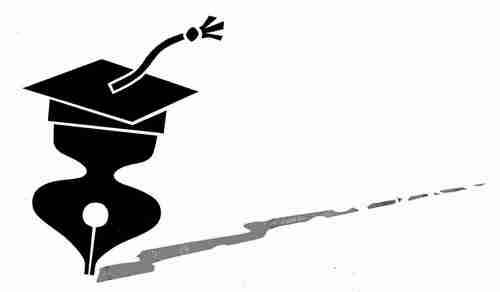 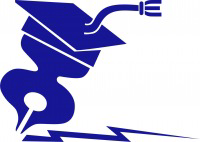 Первый этап: подготовка журналистов на ОЗО
1961-1967 гг. – подготовка журналистов на заочном отделении филологического факультета.
Подготовка корреспондентов для районных газет ЦЧР:
серьёзная гуманитарная база;
 акцент на публицистическом творчестве.
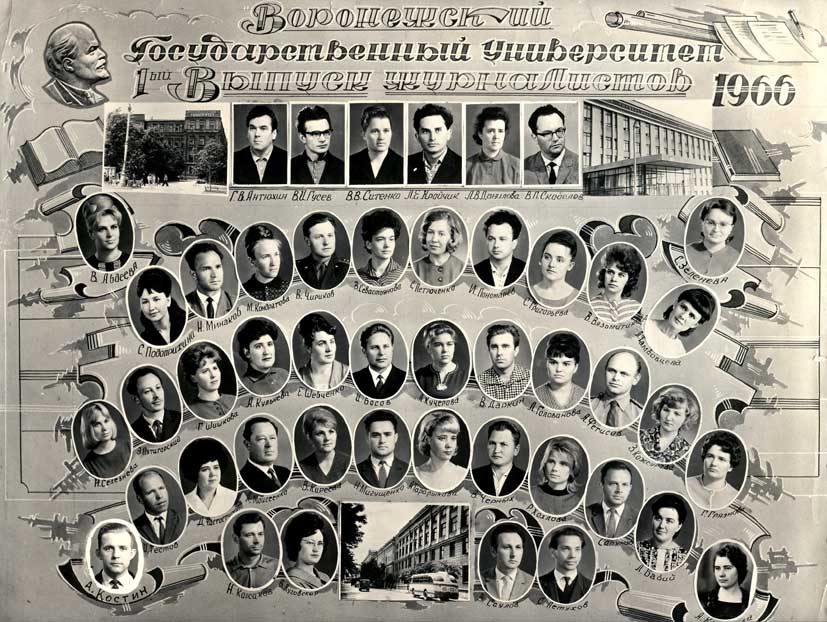 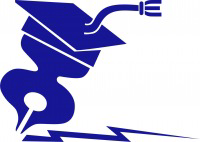 С них начинался воронежский журфак
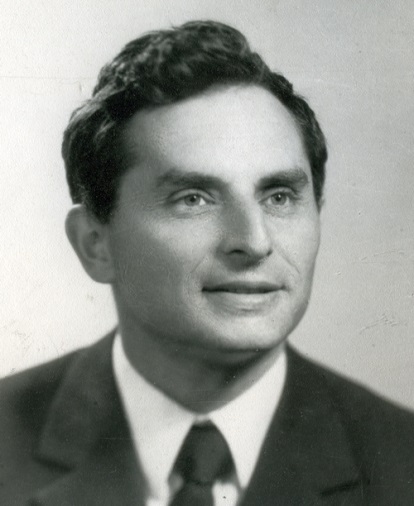 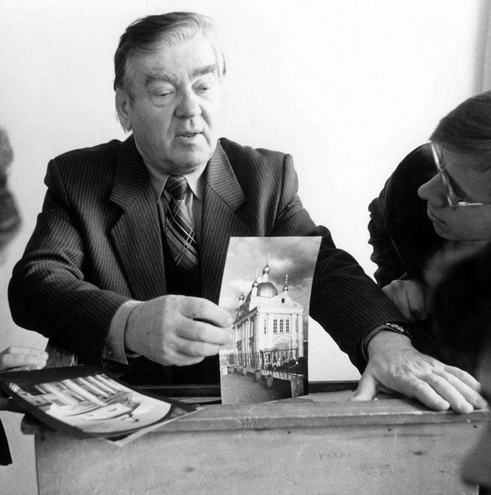 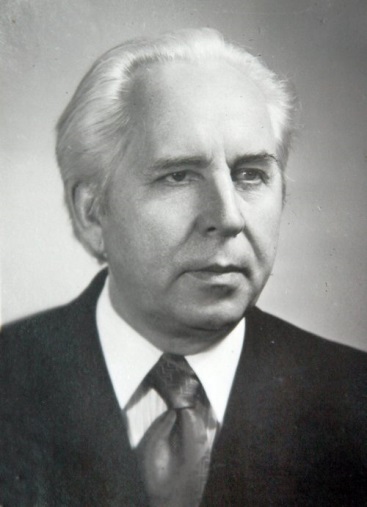 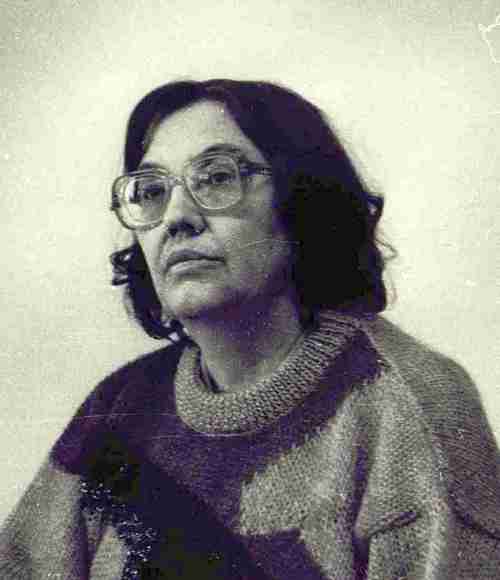 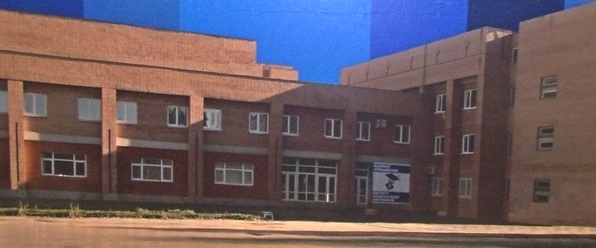 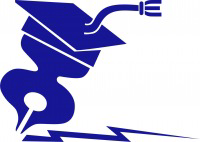 Научные направления
Функциональный стиль массовой коммуникации 
(Б. В. Кривенко)
Поэтика публицистики 
(М. И. Стюфляева)
История местной печати 
(Г. В. Антюхин).
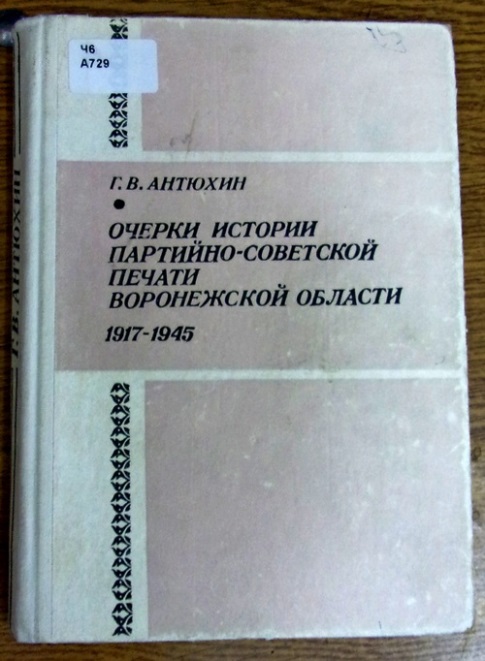 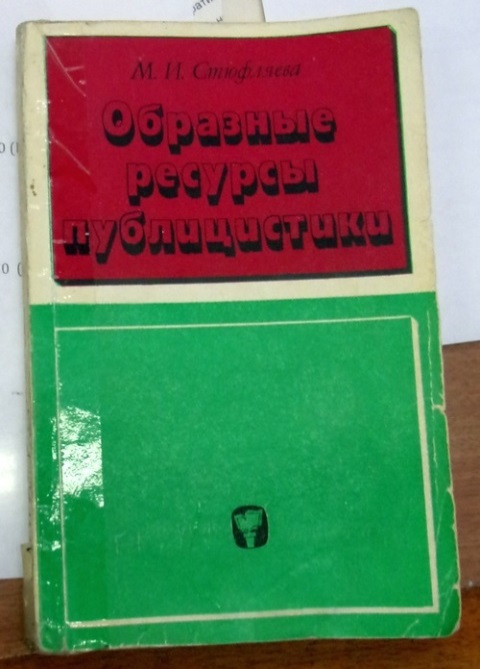 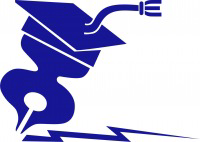 Новые кадры: пришли из практики
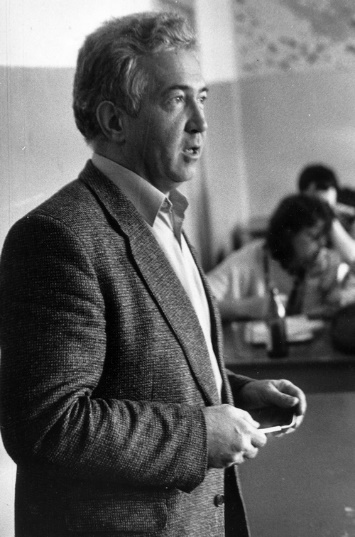 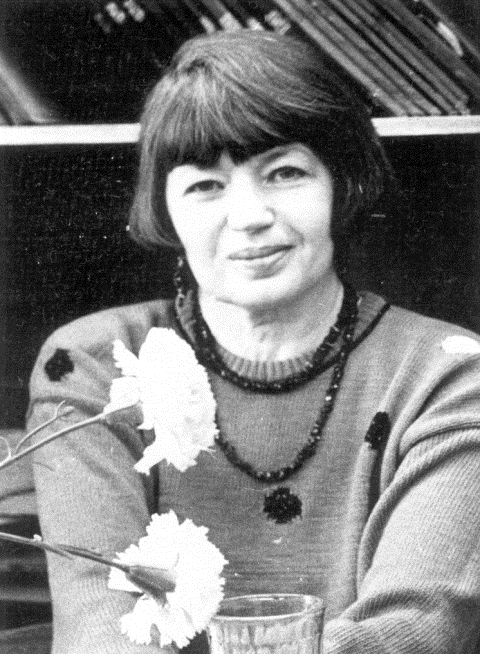 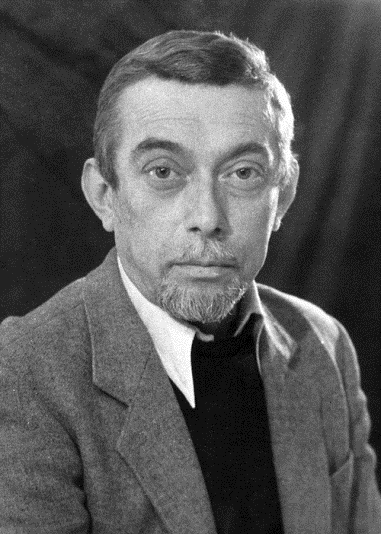 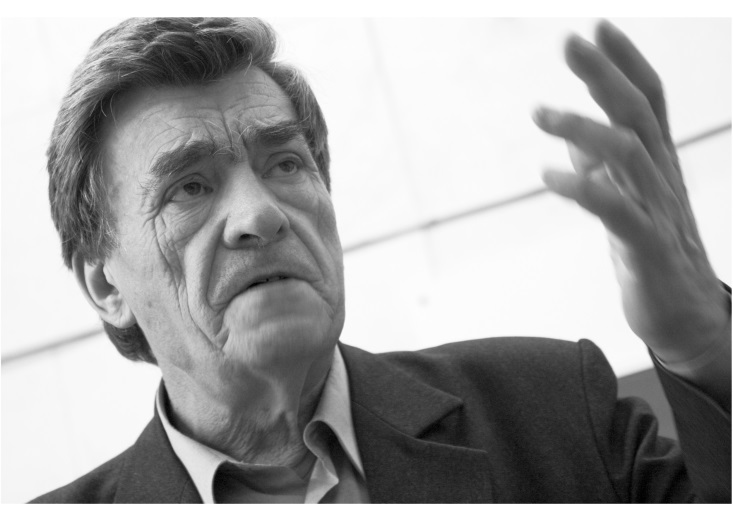 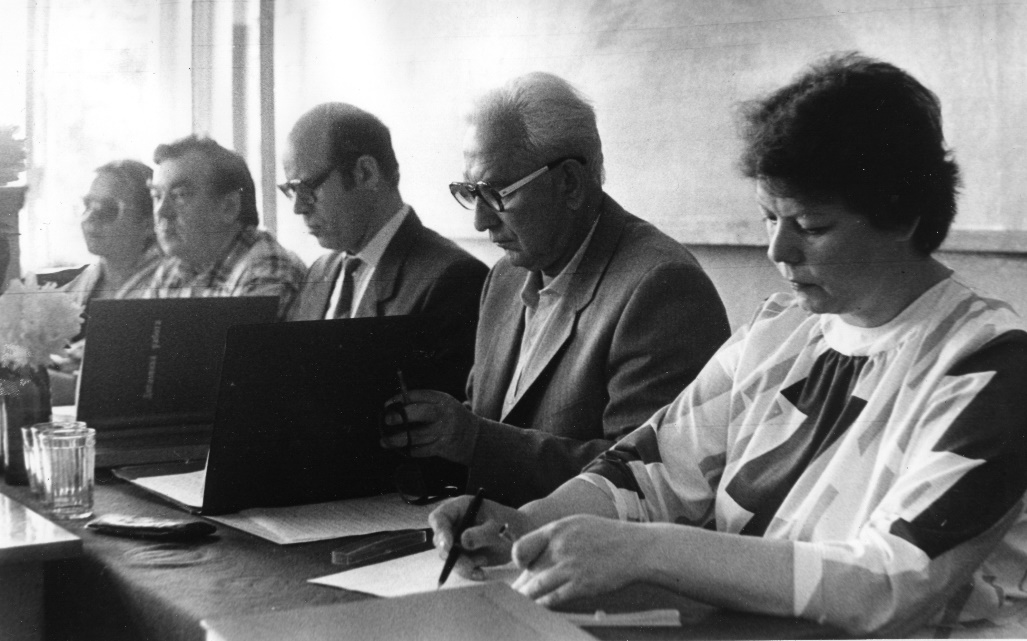 Второй этап: от отделения – к факультету
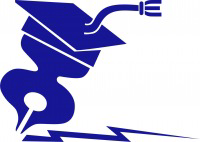 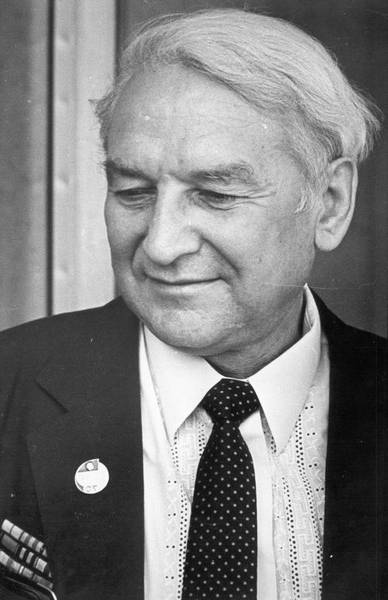 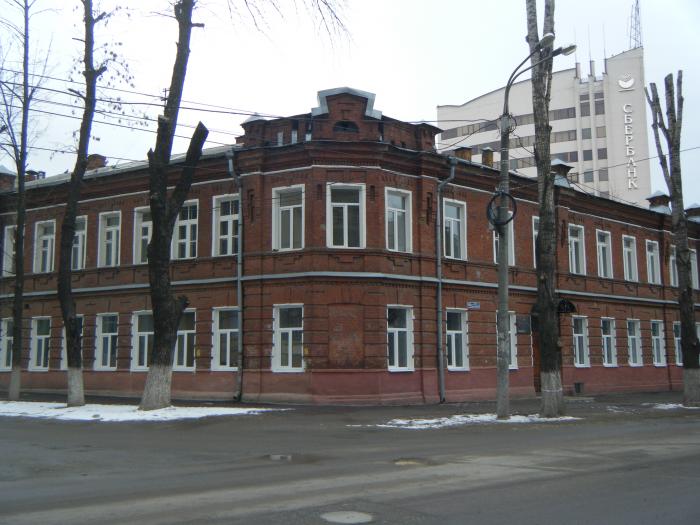 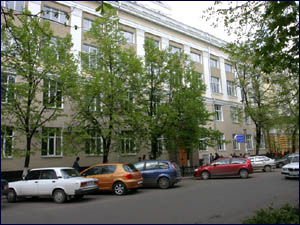 1968 г. – первый набор на дневное отделение, в т.ч. иностранных студентов.
1975 г. – первый набор в аспирантуру 
по специальности 10.01.10 – журналистика.
1985 г. – образование факультета журналистики (первый декан –  Г.В. Колосов).
Развитие факультета
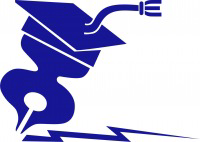 1988 г. – переезд факультета 
в современный учебный корпус № 6
(ул. Хользунова, 40-а).
1989 г. – деканом избран  Л. Е. Кройчик.
1991 г. – открытие специализаций «Периодическая печать», «Телевидение 
и радиовещание», «Реклама и паблик рилейшнз».
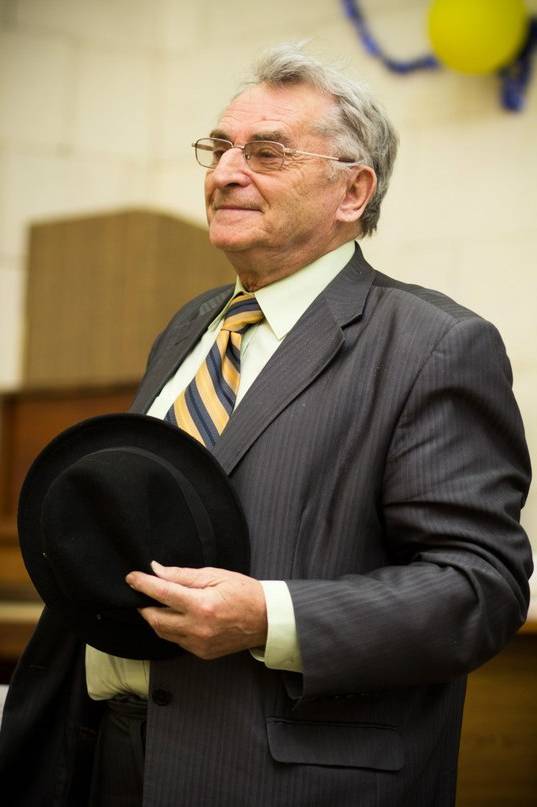 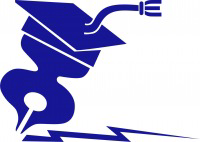 На этапе зрелости
1994 г. – деканом избран В. В. Тулупов.
1998 г. – открыты специальности «Реклама» и «Связи с общественностью.
2000 г. – факультет журналистики ВГУ возглавил региональную секцию  Центральной и  Черноземной России НМС по журналистике.
2003 г. – начал работу Совет по защите кандидатских  и докторских диссертаций.
2013 г. – открыто направление «Телевидение».
2016 г. – осуществлен набор на специальность «Военная журналистика».
2019 г. – осуществлен набор на направление «Медиакоммуникации».
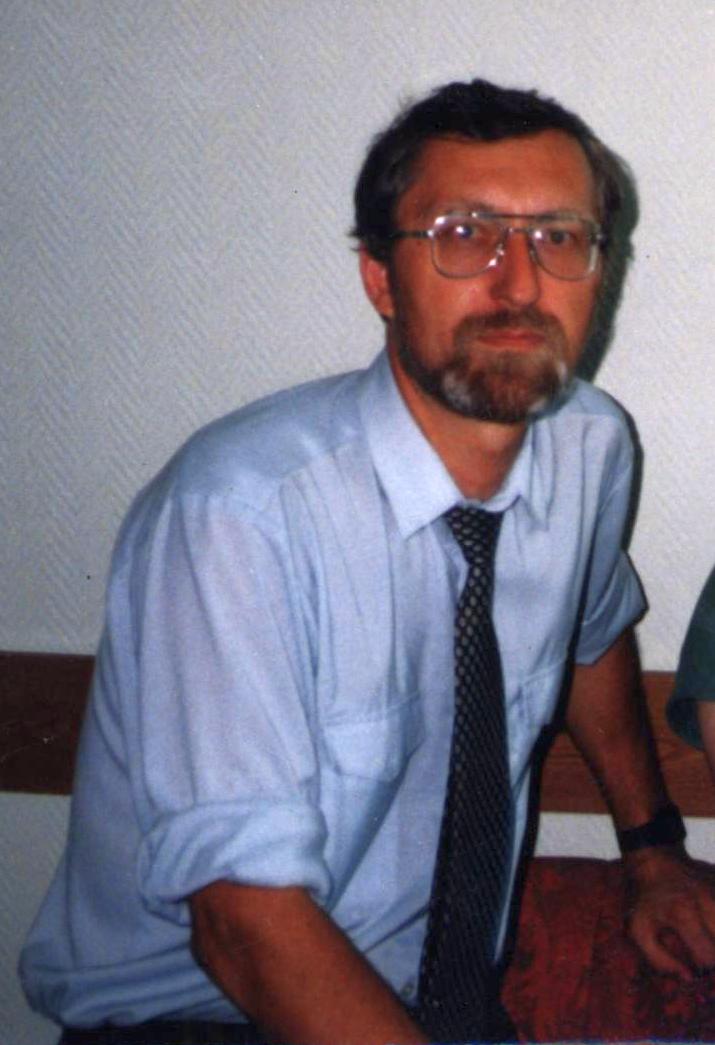 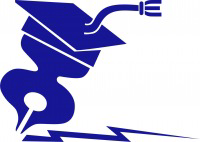 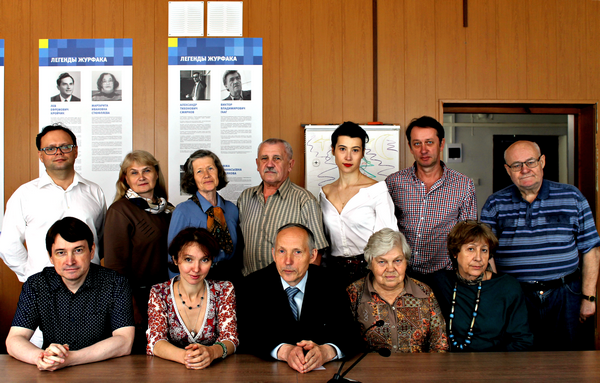 Кафедры факультета журналистики ВГУ
Кафедра журналистики 
    и литературы
Кафедра 
    электронных СМИ 
    и речевой коммуникации
Кафедра связей 
    с общественностью,    
    рекламы и дизайна
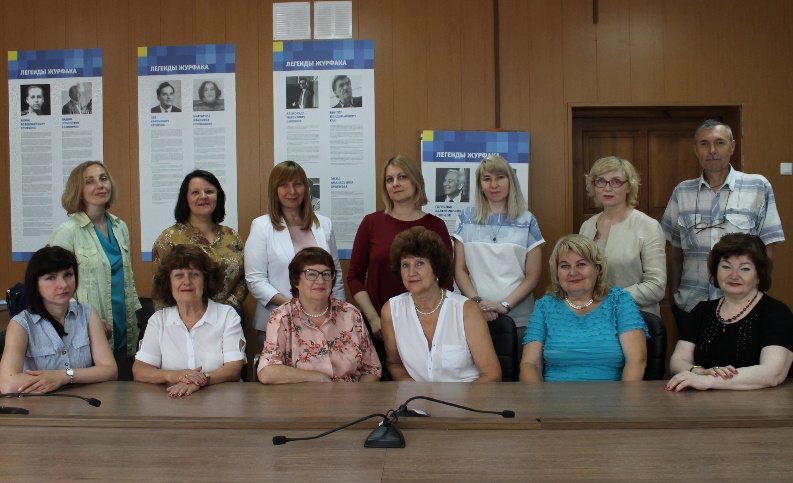 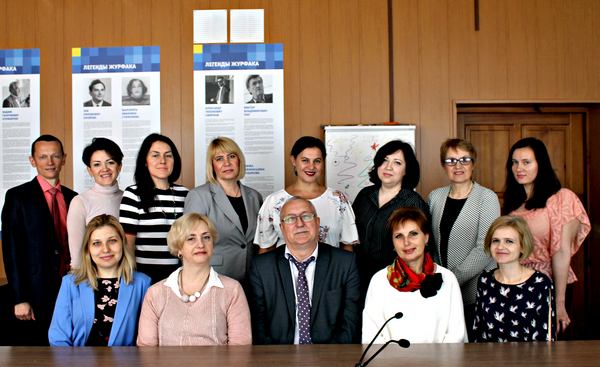 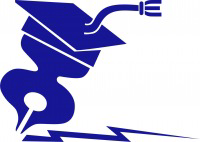 Кафедра журналистики и литературы
Секция истории журналистики













Секция теории 
      и практики журналистики
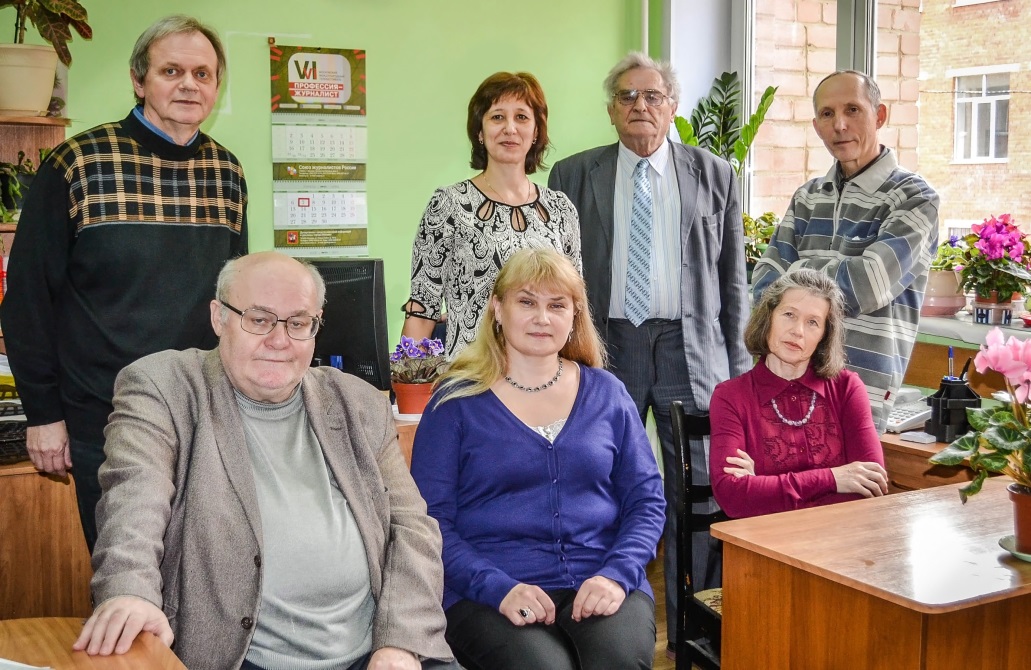 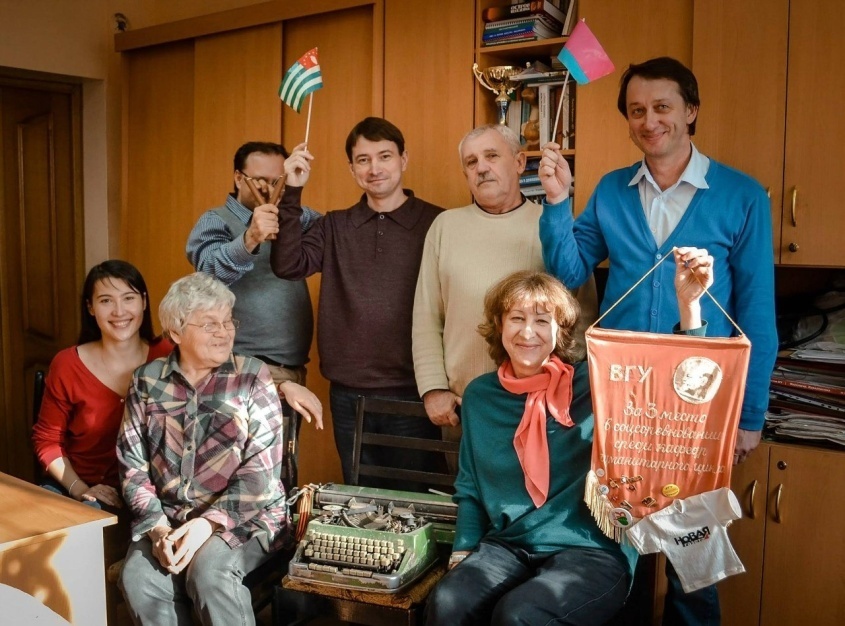 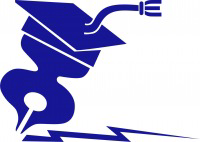 Кафедра электронных СМИи речевой коммуникацииВГУ
Секция телевизионной и радиожурналистики











Секция стилистики 
     и литературного 
     редактирования
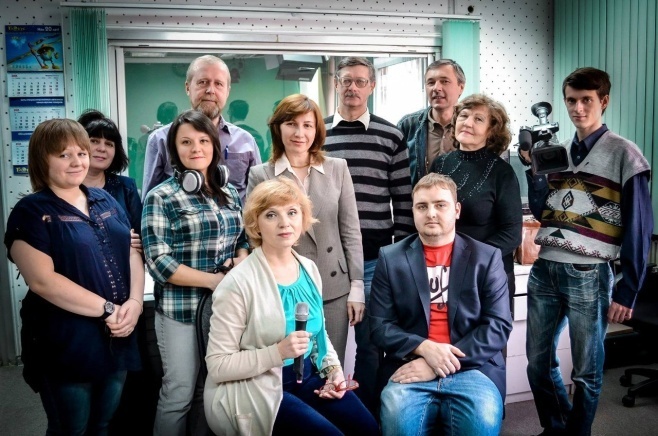 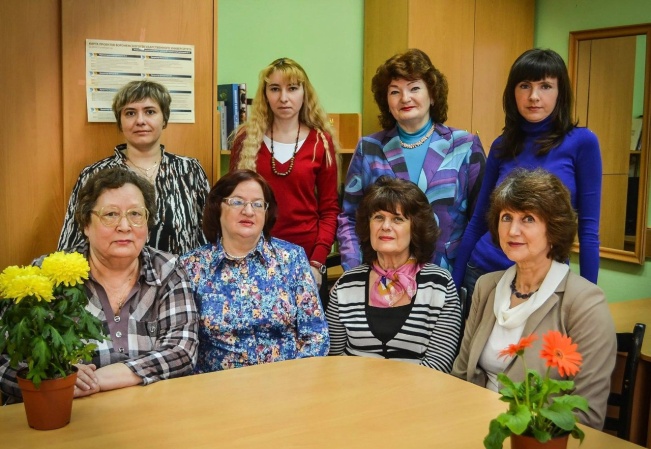 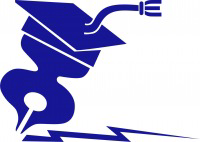 Кафедра связей с общественностью, рекламы и дизайна
Секция связей с общественностью












Секция рекламы и дизайна
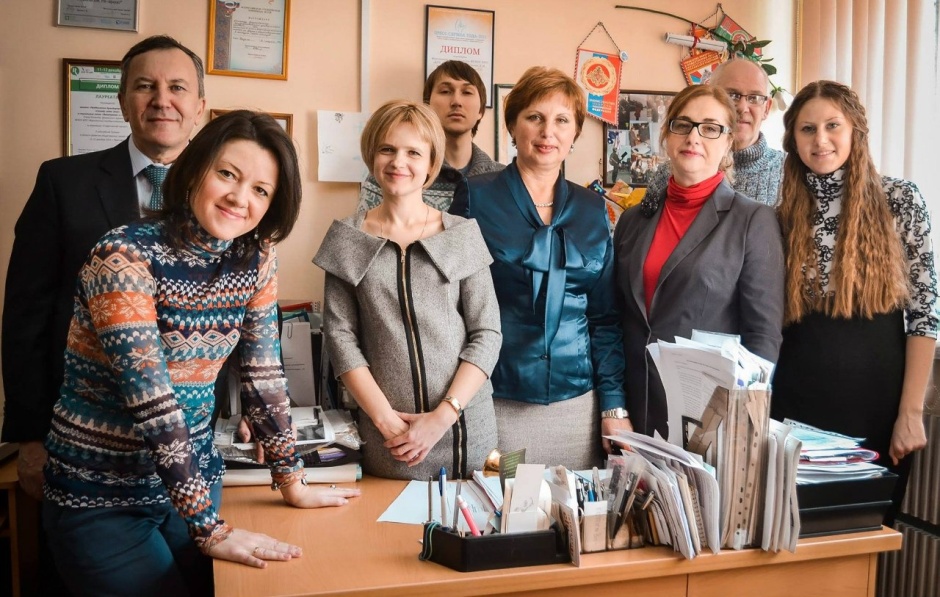 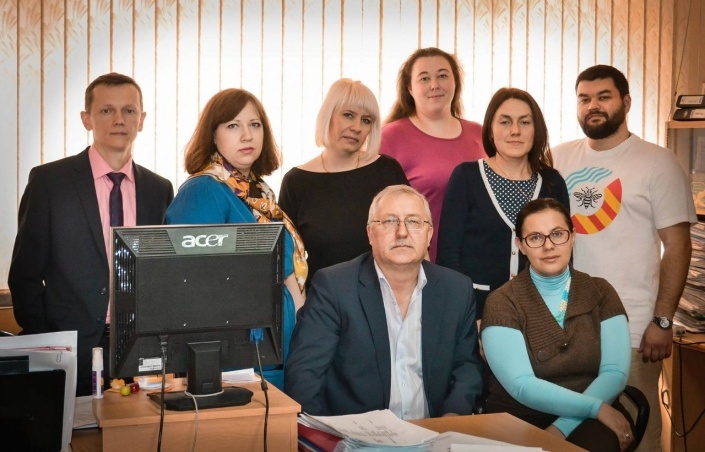 Медиацентри конкурсы профмастерства
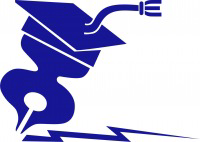 Сайт журфака
Газеты «Третий глаз» и «Сорок-А»
Радио «Навигатор»
Лаборатория учебного ТВ
Интернет-портал «5 сов»
Фестиваль-конкурс 
«Жизнь в творческом полёте»
(МММ, ФРОГ)
Конкурс «Медиастарт»
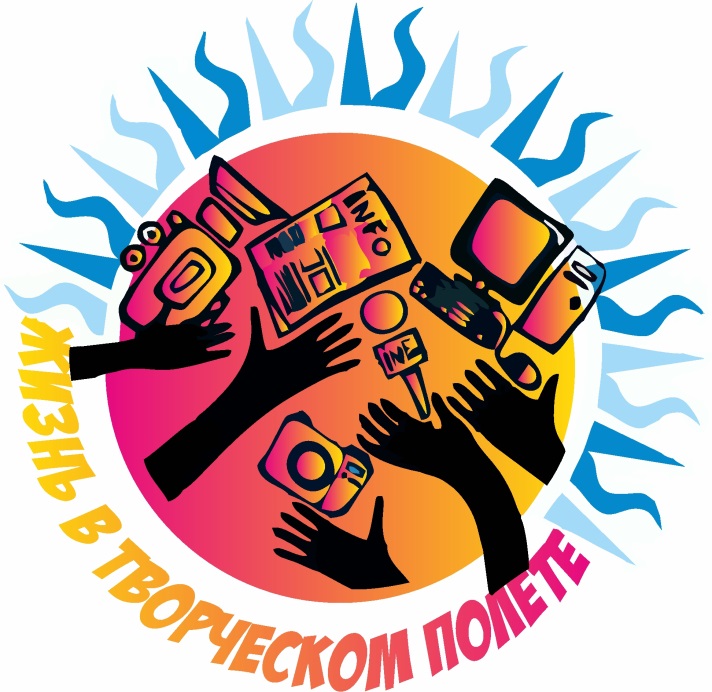 Абитуриенты журфака
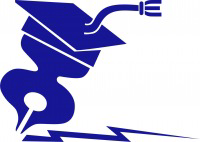 Школы юных журналистов, Воскресная школа журналистов, Научное общество учащихся, региональная олимпиада старшеклассников по журналистике в форме телеконкурса «Проходной балл», областной фестиваль 
школьной и студенческой прессы, 
экскурсии по факультету
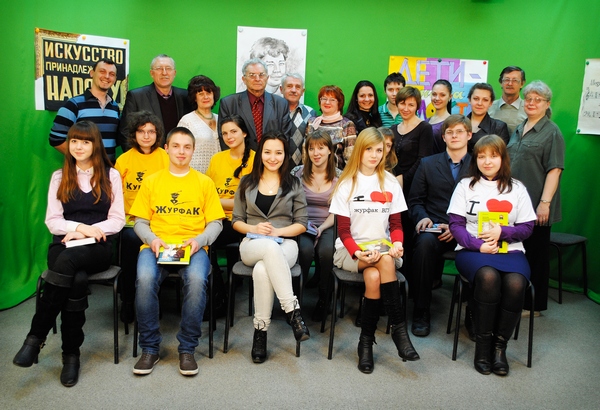 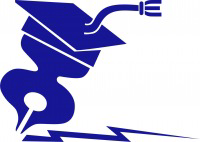 Профессиональное и международное сотрудничество
Европейская ассоциация преподавателей журналистики (EJTA).
Союз журналистов России (СЖР).
Ассоциация коммуникационных агентств России (АКАР).
Российская ассоциация студентов по связям с общественностью (РАССО).
Гильдия аналитических журналистов (ГЖА).
Гильдия межэтнической журналистики.
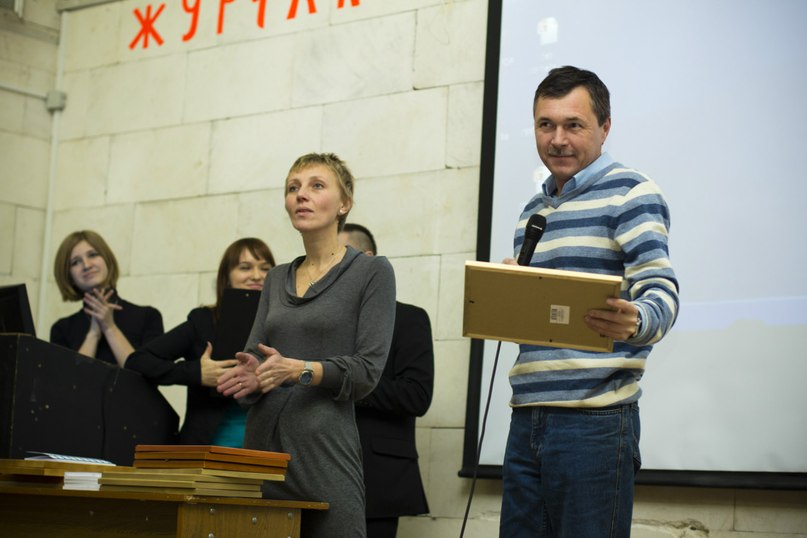 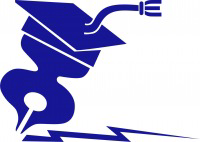 Научная деятельность
Тема НИР факультета журналистики ВГУ
«Изучение истории, теории и практики функционирования средств массовой коммуникации».
1. История отечественной и зарубежной журналистики.
2. Типология подсистем массовой коммуникации
3. Новые технологии в массовых коммуникациях.
4. Связи между социальными системами «Журналистика», «Реклама», «Паблик рилейшнз».
5. Методика творчества журналистов, рекламистов, пиарменов.
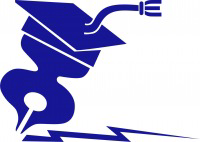 Научные конференции
Майская Международная научно-практическая конференция исследователей и преподавателей журналистики, рекламы и связей с общественностью «Проблемы массовой коммуникации»
Октябрьская Всероссийская научно-практическая конференция аспирантов и студентов «Проблемы массовой коммуникации: новые подходы»
Декабрьская секция журналистики регионального этапа  Международных Рождественских образовательных чтений
Февральская Всероссийская научно-практическая с иностранным участием конференция «Журналистика и география»
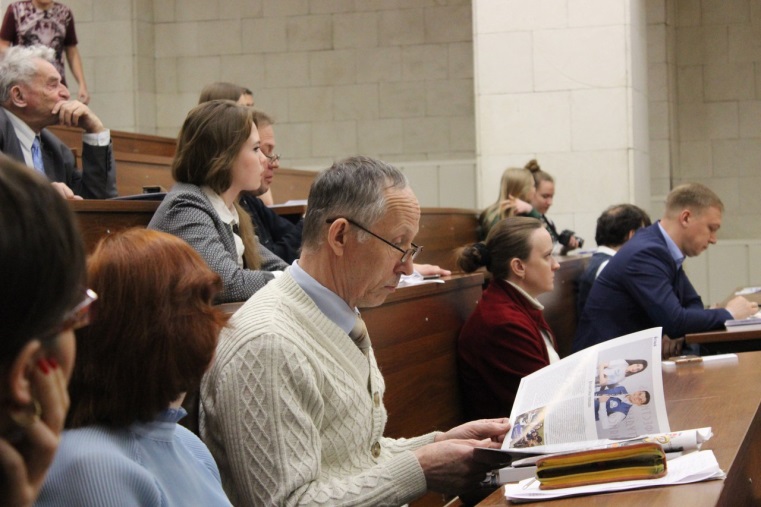 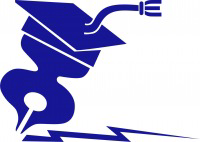 Защита диссертаций
С 2003 г. 
в диссертационном совете ДС 22.2.288.08 при Воронежском государственном университете защищено более 100 кандидатских диссертаций и более 20 докторских диссертаций.
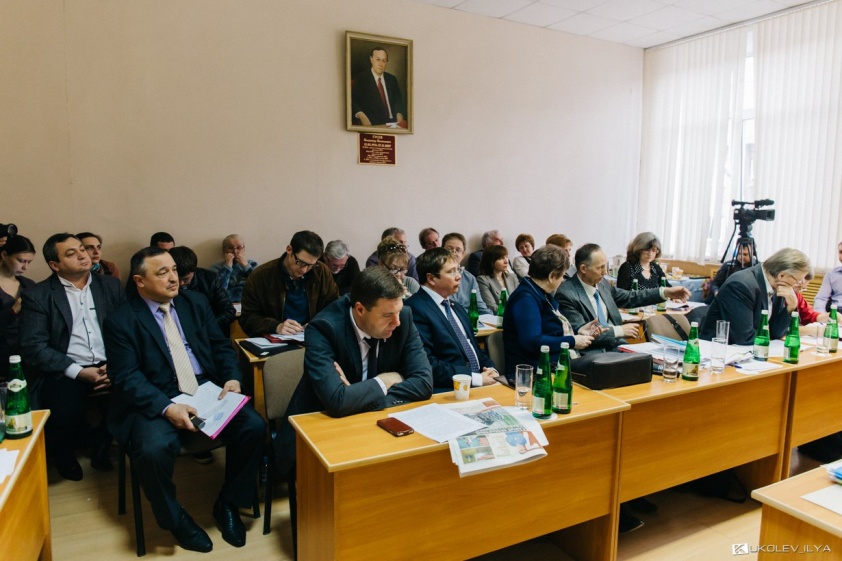 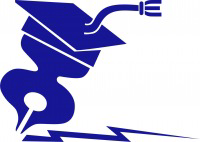 Журналы факультета журналистики ВГУ
С 1996 г. выходит научно-практический журнал «Акценты. Новое в массовой коммуникации» 

С 2004 г. выходит научный журнал «Вестник ВГУ», серия «Филология. Журналистика», имеющий ВАКовский статус
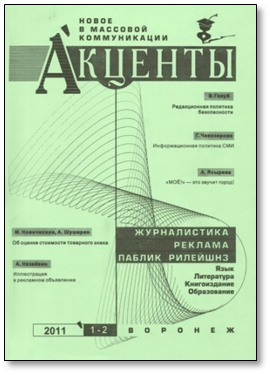 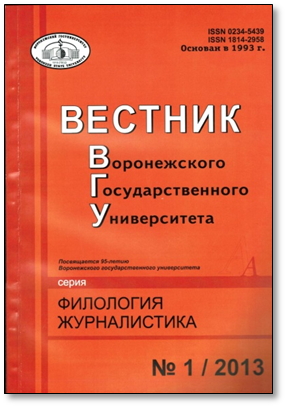 Лаборатория региональной журналистики
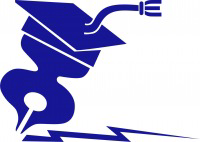 Открыта в 2013 году с целью создания «Энциклопедии воронежской журналистики» (от 4 до 5 тысяч статей).
5 выпусков специальных бюллетеней. 
Содержание: рассказы о воронежских журналистах прошлого; материалы по истории районной печати; публикация неизвестных ранее документов и материалов по истории местной печати; персоналии. 
Два издания энциклопедического справочника 
      «Факультет журналистики. 1961-2023».
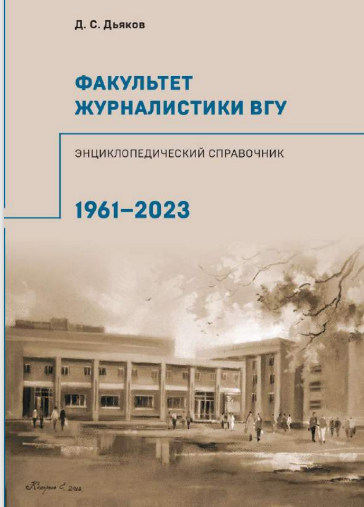 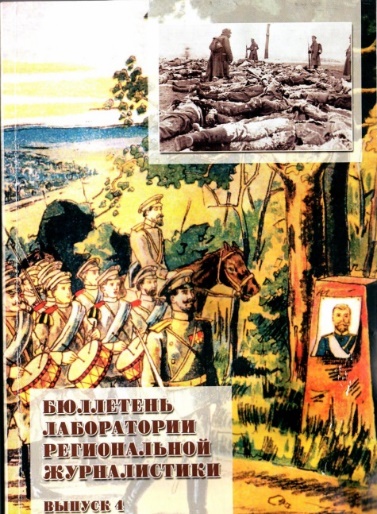 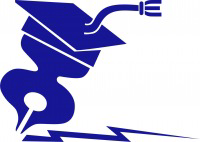 Наш главный принцип
Сохранение традиции сочетания фундаментальной гуманитарной и прикладной –  инструментальной – подготовки студентов 
с инновационным подходом к обучению бакалавров, магистров и аспирантов в сфере массовой коммуникации.
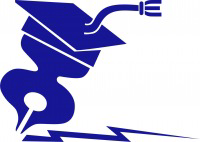 «Журналистика» и «Телевидение»
В рамках направления «Журналистика» ведется подготовка корреспондентов для прессы, РВ, ТВ, а также журналистов для интернет-СМИ.
В рамках направления «Телевидение» - подготовка специалистов электронных СМИ, владеющих навыками предэфирной подготовки, технологиями создания телевизионных и видео- и аудиопроектов.
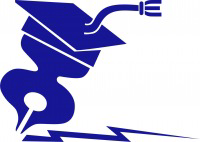 «РиСО» и «Медиакоммуникации»
В рамках направления «Реклама и связи с общественностью» ведется подготовка рекламистов и пиарменов для рекламных и PR-отделов, служб и агентств.
В рамках направления «Медиакоммуникации» готовятся специалисты для традиционные медиа, а также для культурной индустрии, индустрии интерактивного контента, книгоиздательского бизнеса, смежных информационно-коммуникативнхе сфер (реклама и СО).
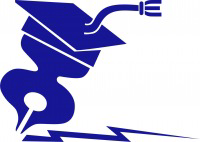 «РиСО» и «Медиакоммуникации»
В рамках направления «Реклама и связи с общественностью» ведется подготовка рекламистов и пиарменов для рекламных и PR-отделов, служб и агентств.
В рамках направления «Медиакоммуникации» готовятся специалисты для традиционные медиа, а также для культурной индустрии, индустрии интерактивного контента, книгоиздательского бизнеса, смежных информационно-коммуникативнхе сфер (реклама и СО).
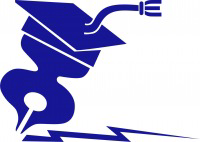 5 советов начинающим медиаспециалистам
«Всё начинается с любви!»
«Служить народу – дело непростое»
«Добру пусть откроется сердце»
«Известность надо заслужить,
делами мастерство прославить»
5. «Знай работай да не трусь»
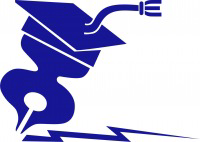 Поэтическое напутствие
Что в первый раз – то искренне волнует
И в памяти эмоцией живёт.
Не помним первый шаг, но первым поцелуем
Осенены – пусть много лет пройдёт…
 
Что в первый раз? Восход, закат, дорога,
И первый снег и первый тёплый дождь,
И первый друг, и встреча у порога,
И первая печаль, и первая любовь…
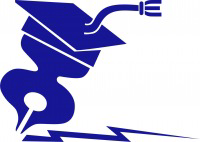 Поэтическое напутствие
Как чистый лист пугает и тревожит!
Но он же и таинственно манит:
Он – чистый, новый, странный, непохожий,
Он целомудренно, загадочно молчит…
 
И мы, конечно же, космически рискуем,
Перо судьбы в чернила опустив:
Что выведем, напишем, нарисуем,
Каким получится у музыки мотив?..
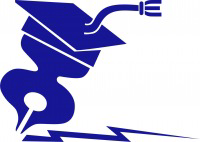 Поэтическое напутствие
Как многое случается впервые,
Как хочется всегда вперёд и ввысь!
Мы все похожи, но мы все иные…
Начнём, рискнём, 
а там – рассудит жизнь…
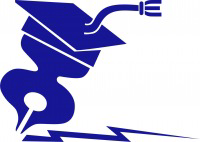 Спасибо за внимание!
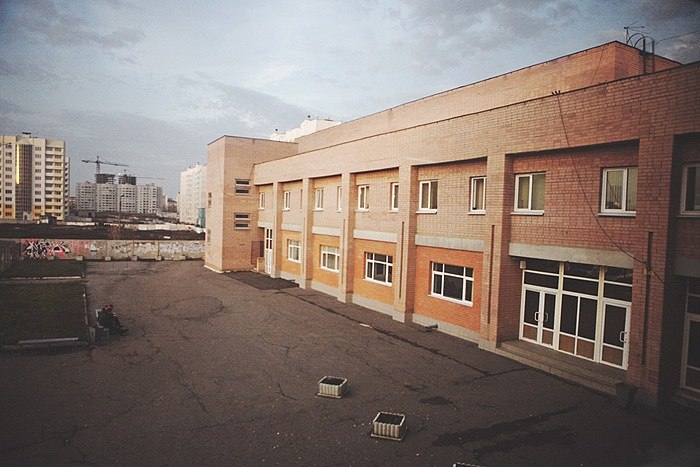